Waarom een Warmtepomp?
Rob van Kordelaar

                                       Bijdrage aan schoner milieu door:										
-Vermindering gasverbruik
-Vermindering CO-2 uitstoot
-Optimaal gebruik overproductie elektrische energie van eigen zonnepanelen
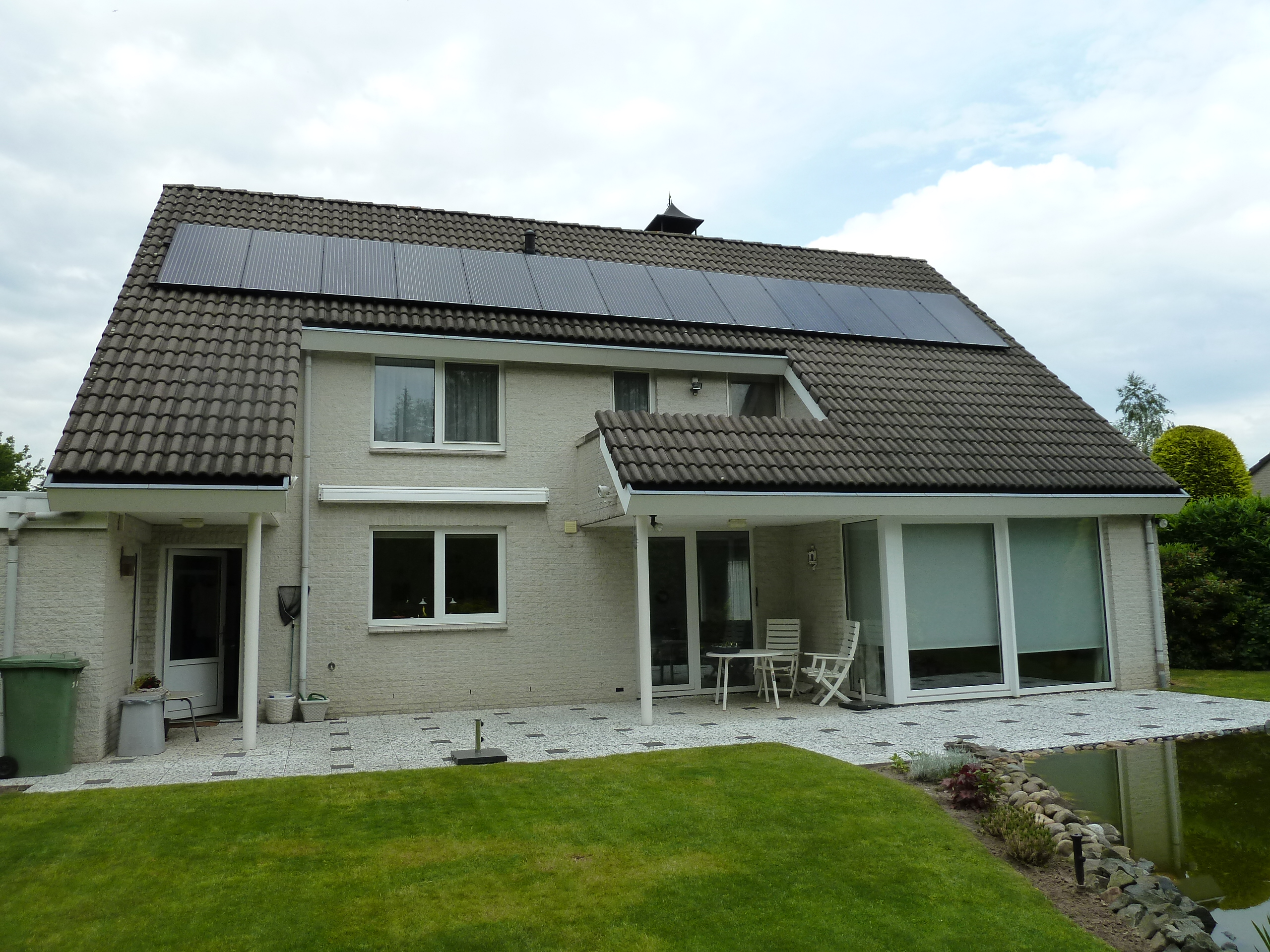 - Vrijstaand huis, bouwjaar 1990
- Goede isolatie, dubbel glas
                  - Nefit Combi-line CV-ketel (2004)
                  - Thermostaatinstelling: 7.30u: 20*C; 16.30u: 21*C;                                           	          23.00u: 19*C
                   - Geen vloerverwarming
                   - Zonnepanelen met overcapaciteit  (ca. 900 kWh/jaar)
Realisatie: Hoe?
Als lid van Vereniging 040 Energie i.v.m. plaatsing zonnepanelen in 2014 
   bekend met werkwijze van de WG-Warmtepompen t.a.v.:

Mogelijkheid tot aanvraag van quickscan en schouw met onafhankelijke
   analyse zonder winstoogmerk

Quickscanrapport van expert met mogelijke opties en offerte van installateur

Vrije keuze:  Ja,   DOEN of NIET zonder extra kosten
Informatiephase

-Quickscan aangevraagd op 06-02-2017
-Vragenlijst ontvangen op 08-02-2017
-Quickscanrapport ontvangen op 11-02-2017
-Intakegesprek met WG-Wp op locatie op 26-03-2017
-Vrijblijvende Offerte ontvangen van installateur met 2 opties op 05-04-2017
-Oriënterend gesprek op locatie met WG-Wp-lid en installateur op 18-05-2017
-Ontvangst vrijblijvende Offerte voor Optie B op 07-06=2017
Resultaten quickscanrapport

Optie A: Nefit-CV-ketel (2004) handhaven en installatie Elga 304                                        hybride module, totaalprijs: Euro 4650,=, inclusief BTW
Totale netto investering :  Euro 2200.-, incl. subsidieverrekening
               x   Gasbesparing:  863 m3/ jaar op 2180 m3 voor verwarming
               x   Extra elektra: 1628 kWh/jaar
               x   Terugverdientijd: ca 8,2 jaar 

Optie B: Vervanging huidige Nefit-CV-ketel door Intergas hybride CV-ketel                 met Daikin Wp 5kW buitendeel, totaalprijs 6350,= incl. BTW
Totale netto investering : Euro 4050.-, inclusief subsidieverrekening
Besluit
-Keuze: Ja doen
             -Keuze voor optie B op 08-06-2017
             -Installatie:  14-06-2017
             -Aanvraag Investeringssubsidie  (ISDE)15-06-2917, alleen      	   aan te vragen door eigenaar na installatie
             -Subsidie t.w.v. Euro 2.300.- ontvangen 01-08-2017
Resultaat
Oude situatie:
Totaal gasverbruik 11 April 2016- 10 April 2017 : 2256 m3
Totaal productie elektra zonnepanelen: 3905 kWh
Totaal elektra verbruik huis: (3905- 2979)kWh=  -926 kWh

Nieuwe situatie met Wp:
Totaal gasverbruik 11 April 2017- 10 April 2018:  1259 m3
Totaal elektra verbruik: Wp: 2130 kWh + Huis: 2799 kWh= 4929 kWh
Totaal productie elektra zonnepanelen: 3883 kWh

Resultaat 2017/2018:
Vermindering gasverbruik:  997 m3   (Euro 0,613 /m3)
Meerverbruik elektra:  +1046 kWh (Euro 0,2025/kWh)
Geldbesparing:  Euro 400.- /jr
Terugverdientijd:  5,5 jaar
Oude situatie Nefit CV-ketel
Intergas Hybride CV-ketel-binnendeel
Daikin Wp 5 kW buitendeel op garagedak